マクロ経済学山澤成康
授業の運営法
テキストは使わない

レジュメをダウンロード

練習問題（公務員試験）

私語は厳禁
レジュメについて
ホームページ（山澤研究室）からダウンロードする
穴埋め式
マクロ経済指標
現実のマクロ経済指標を参考にする。
使った資料はホームページ（山澤研究室）の「マクロ経済学」で使ったマクロ経済指標に掲載
資料は試験範囲に入る。
ｙ
Ａ
２
ｙ＝２＋0.5ｘ
45°
O
x
４
Ｂ
（１）　直線Aを式で表せ
（２）　Bの値はいくらになるか
ｙ
ｙ＝４＋0.5ｘ
２
ｙ＝２＋0.5ｘ
２
２
O
x
４
Ｂ
（１）　直線Aを式で表せ
ｙ
y=0+x→　y=x
切片　０
傾き　１
45°
O
x
ｙ＝ｘ
ｙ
ｙ＝４＋0.5ｘ
ｘ＝４＋０．５ｘ
０．５ｘ＝４
ｘ＝８
45°
O
x
Ｂ
（１）　直線Aを式で表せ
（２）　Bの値はいくらになるか
授業の評価
出席は大前提。
中間試験、期末試験を実施

いずれかの点数（両方とも100点満点）の高い方。
Ａ　期末試験のみで評価（100％）
Ｂ　授業コメント（40％）、中間試験（30％）、期末試験（30％）
経済学とは
経済学とは
経世済民
「世を經（おさ）め、民を濟（すく）う」
隋の時代の王通『文中子中説』礼楽篇

Economy
ギリシャ語の oikonomiaが語源
家計の管理法という意味である。
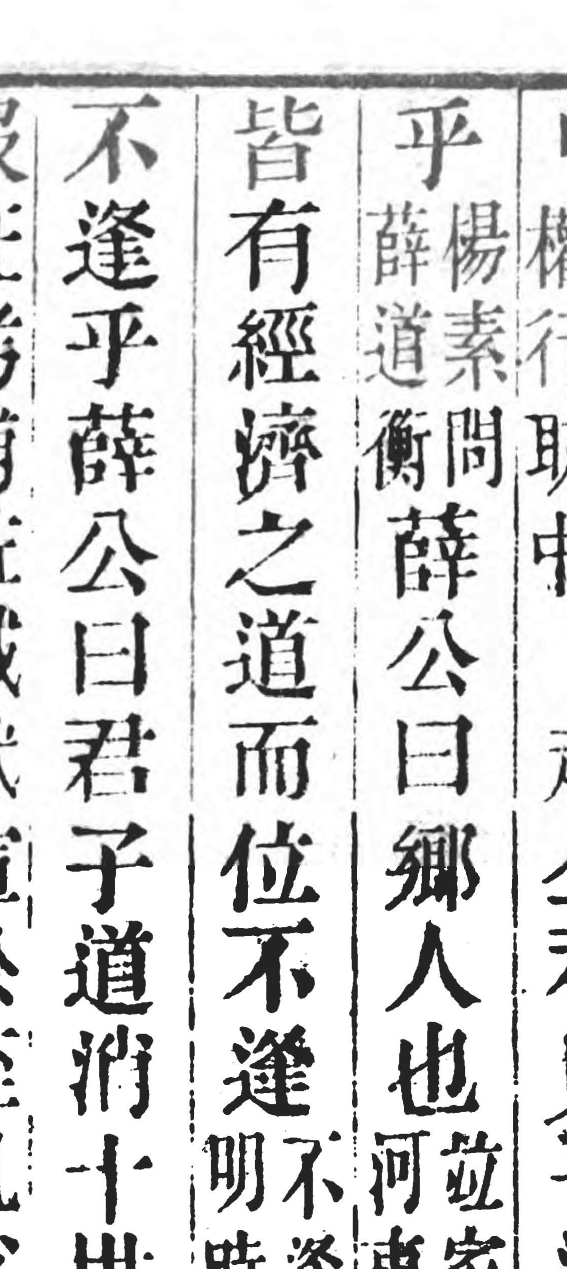 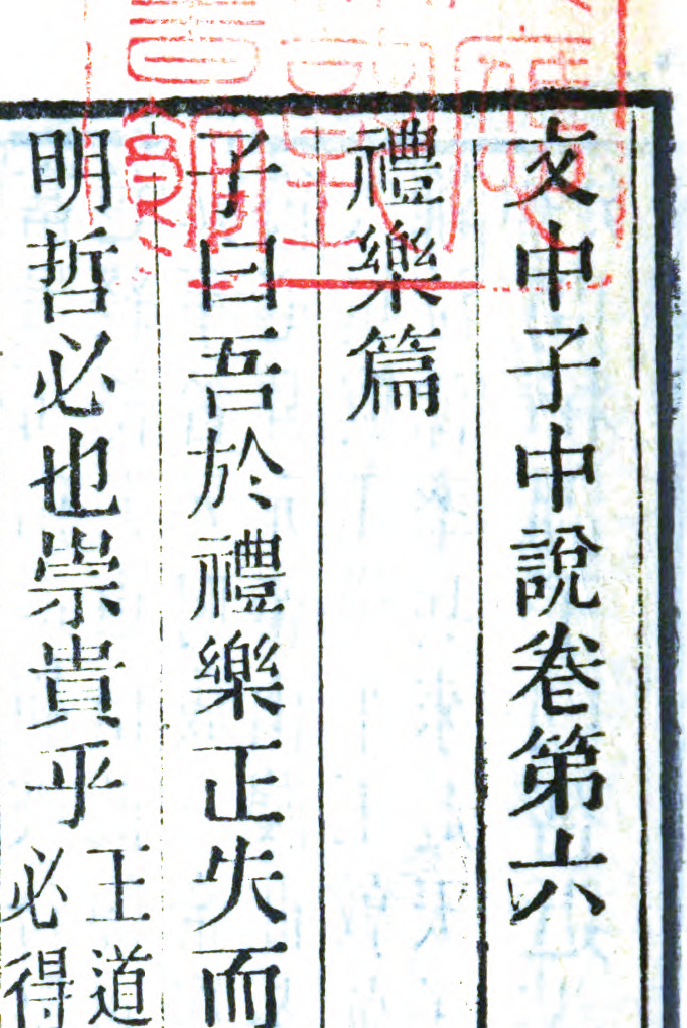 随の時代西暦600年ころ
経済学とは
人間が「損得勘定で行動する」と仮定して、社会を分析しようとする学問。
経済学の１０大原理（マンキュー）
１．人々はトレードオフに直面している。
２．あるものの費用は、それを得るために放棄したものの価値である。
３．合理的な人々は限界的な部分で考える
４．人々はさまざまなインセンティブ（誘因）に反応する。
５．交易（取引）はすべての人々をより豊かにする。
６．通常、市場は経済活動を組織する良策である。
７．政府は市場のもたらす成果を改善できることもある。
８．一国の生活水準は、財・サービスの生産能力に依存している
９．政府が紙幣を印刷しすぎると、物価が上昇する
１０.社会は、インフレ率と失業率の短期的トレードオフに直面している。
Nicholas Gregory Mankiw1958年2月3日 -
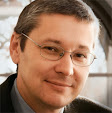 GREG MANKIW'S BLOG
１．	トレードオフ
世の中の資源に無限にあるものはありません。１日は２４時間と決まっています。経済学の勉強をすると、その間は英語の勉強はできません。大学の授業を受けに行っている間はアルバイトはできません。
社会人になって自分で給料を稼ぐようになっても、自由に好きなものが買えるわけではありません。給料には限りがあります。食べ物をたくさん買うと服が買えなくなります。もし食べ物も服もかってしまったら、貯金をすることができなくなります。こうした「こちらをたてればあちらがたたず」という状況を、トレードオフと呼びます。
これは国の政策などについても言えることです。「大砲かバターか」「環境保護か高所得か」「効率性か公平性か」などさまざまな問題点があります。
２．機会費用
「あるものの費用は、それを得るために放棄したものの価値である。」
大学に通うための費用は？
食費、住居費、授業料など 
さらに大学に通うために得られなかった収入も含む
機会費用
もし大学に行かなかったら…
A子
Ｂ大学に入学
授業料100万円
交通費10万円
住居費70万円
衣服費70万円
高校卒業後、服飾小売店に就職

年収300万円
300万円
250万円
機会費用
550万円
経済学で考える大学に通うための費用
３．	限界
「合理的な人々は限界的な部分で考える。」

飛行機の例
200人乗りの旅客機の費用1000万円
1席当たりの費用＝1000万円÷200＝５万円
10席残して出発しようとしたとき、3万円なら支払ってもよいと考えている客にチケットを売るべきか？
限界費用と限界収入で考える。
200人乗り旅客機の費用1000万円
1人当たりの費用5万円
10席が空席
3万円なら払ってもよいという客をのせるべきか？
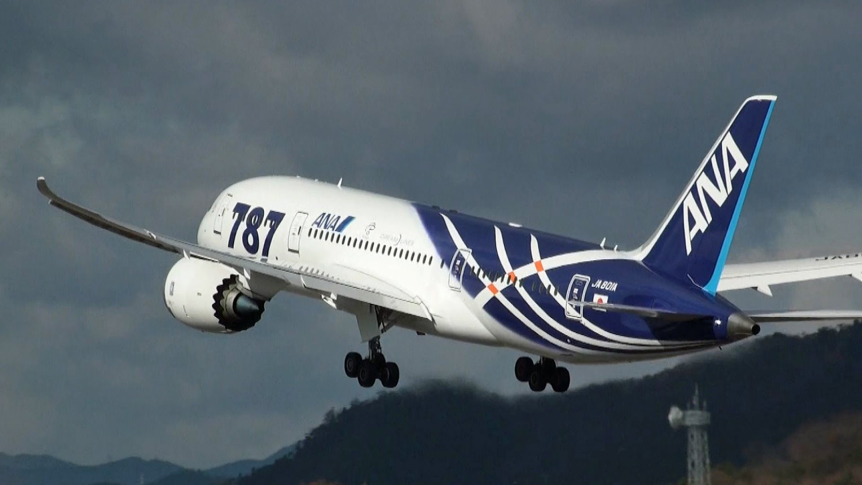 限界費用　ほぼ０円
限界収入　3万円
限界収入が限界費用を上回っている場合は乗せるべき
４．	インセンティブ（誘因）
費用と便益　　価格などが影響を与える。
ガソリンに課税→燃費のいい車に乗る、公共交通機関を使う、電気自動車
シートベルとの義務化
　　　　　　事故1件当たりの死亡者数は減少したが、事故件数を増やした
　
安全運転の便益と費用
限界便益　事故が防げる。
　	限界費用　時間とエネルギーがかかる

死亡事故の確率が減るので、安全運転の便益が下がる。
安全運転をする人が減る→事故件数の増加